Figure 1. Experimental methods. (A) Schematic representation of the experimental setup. Six (n = 1) or eight muscles ...
Cereb Cortex, Volume 26, Issue 10, October 2016, Pages 3905–3920, https://doi.org/10.1093/cercor/bhw186
The content of this slide may be subject to copyright: please see the slide notes for details.
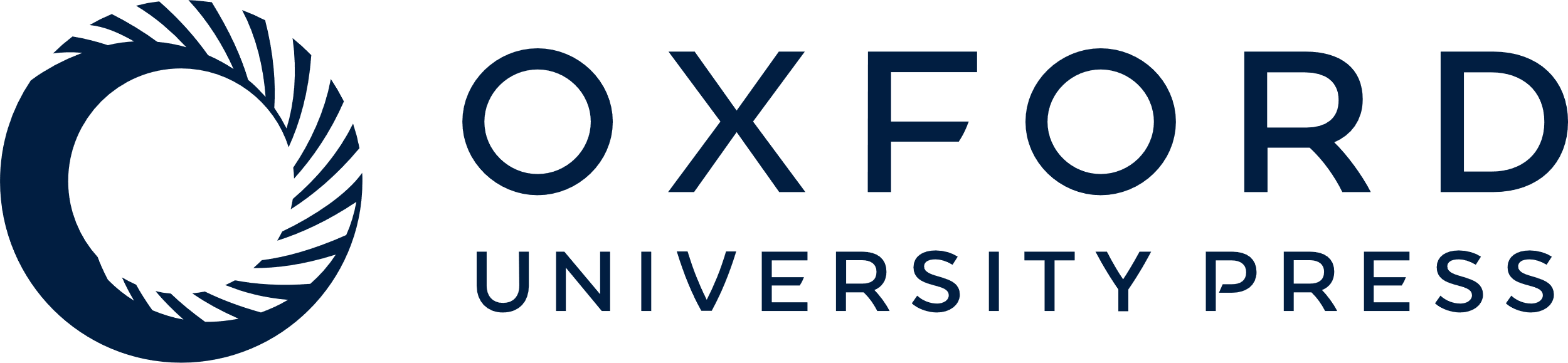 [Speaker Notes: Figure 1. Experimental methods. (A) Schematic representation of the experimental setup. Six (n = 1) or eight muscles (n = 3) in each arm were implanted in each monkey to record EMG signals. We located M1 (light gray area) and iPMv in one hemisphere and cPMv in the opposite hemisphere (dark gray areas). Dots within the shaded areas show hypothetical stimulation sites in these cortical areas. The two electrodes used for the paired-pulse protocol were then positioned in hand representations of M1 of iPMv or cPMv. Ar: arcuate sulcus; Cs: central sulcus. (B) Example of single trial responses in the FPB with the C-only condition (n = 150) applied in iPMv in a representative protocol. The current intensity of conditioning stimulus (Cstim) was adjusted to be subthreshold. Accordingly, no obvious MEP is observed. (C) Single trial responses in the FPB with the T-only stimulation in M1 (n = 150) in the same protocol. The current intensity for the delivery of the single pulses was set at 125% of the threshold, yielding a clear MEP. (D) From the same protocol, 3 average predicted MEPs calculated with C-only and T-only trials are shown. Each average predicted MEP was generated by averaging 150 randomly drawn predicted traces from the pool of all C-only and T-only combinations (see “Methods” section). For each average predicted MEP, the peak maximum (black dots) and minimum (white triangles) are identified. The inset (top right) is a magnified view of the peak minima obtained using a backward march from the peak (small black arrow). Circles indicate points with a voltage value at 5% higher than the following points on the backward march (see “Methods” section). Squares indicate the first point with a voltage value less than 5% higher than the following point on the backward march. The peak minimum was the previous point (triangle within a black circle). The peak amplitude was defined as the change in potential between the peak minimum and the peak maximum. This process was repeated 10 000 times to produce the probability distribution of predicted peak amplitudes shown in (E). (E) Histogram of the probability distribution of predicted peak amplitudes in the FPB for the same protocol. The histogram presents the probability of occurrence (y axis) of peaks with different magnitudes (x axis). For example, the highlighted bin in gray shows that the probability that the average predicted MEPs would have amplitudes between 27.3 and 28 µV is approximately 6%. The black line and whiskers above the histogram indicate the mean and standard deviation of the distribution. The arrows indicate the location of the peak amplitudes from the 3 example traces in panel D. To quantify the interaction effects in paired-pulse trials (C + T), the conditioned MEP peak amplitude Z-score was compared to this probability distribution.


Unless provided in the caption above, the following copyright applies to the content of this slide: © The Author 2016. Published by Oxford University Press.This is an Open Access article distributed under the terms of the Creative Commons Attribution Non-Commercial License (http://creativecommons.org/licenses/by-nc/4.0/), which permits non-commercial re-use, distribution, and reproduction in any medium, provided the original work is properly cited. For commercial re-use, please contact journals.permissions@oup.com]